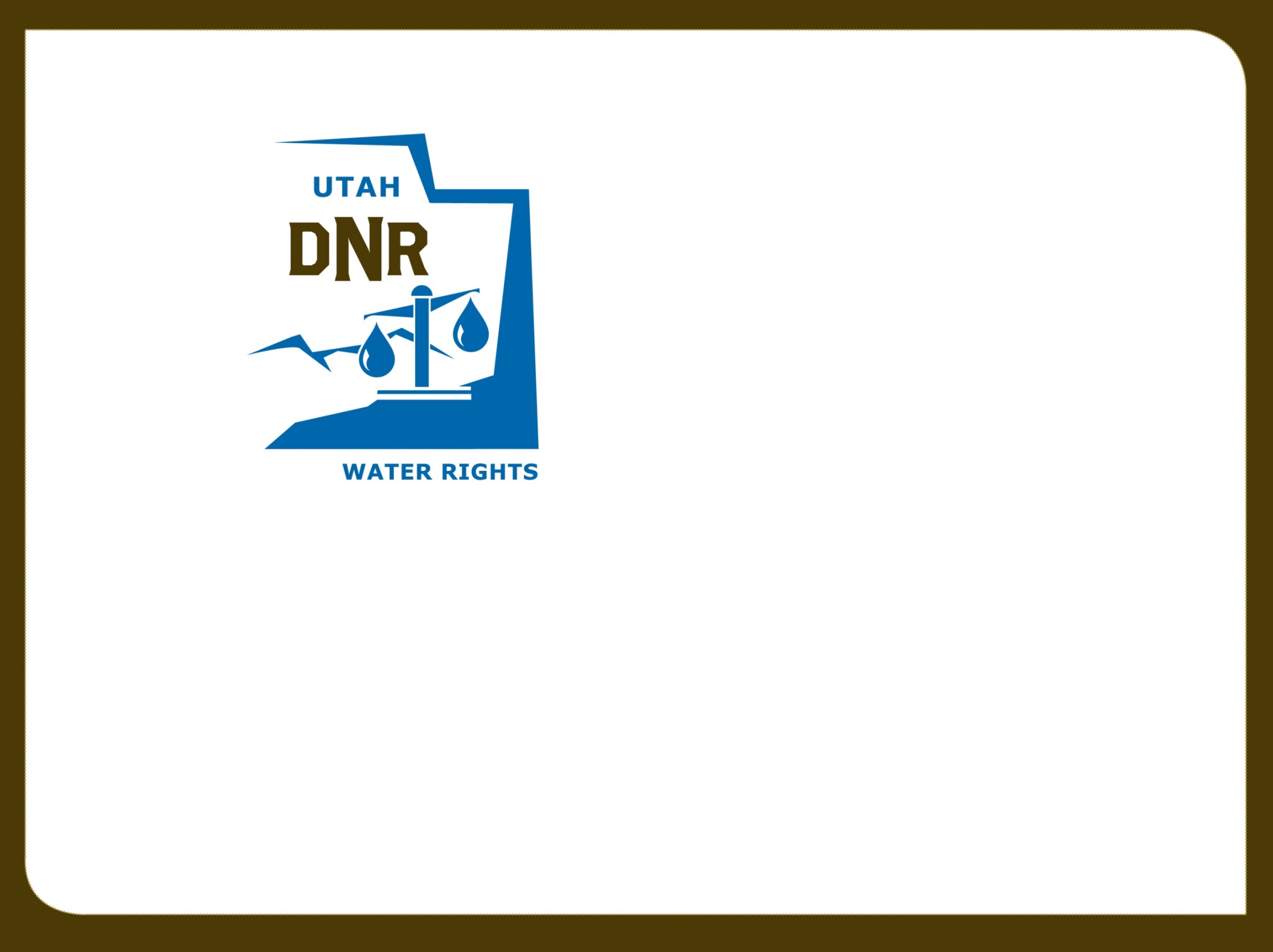 Utah Division of Water Rights
Water Use Groups
Understanding Supplemental Rights and Database Water Use Groups          
Teresa Wilhelmsen, P.E.
Assistant State Engineer
June 21, 2004
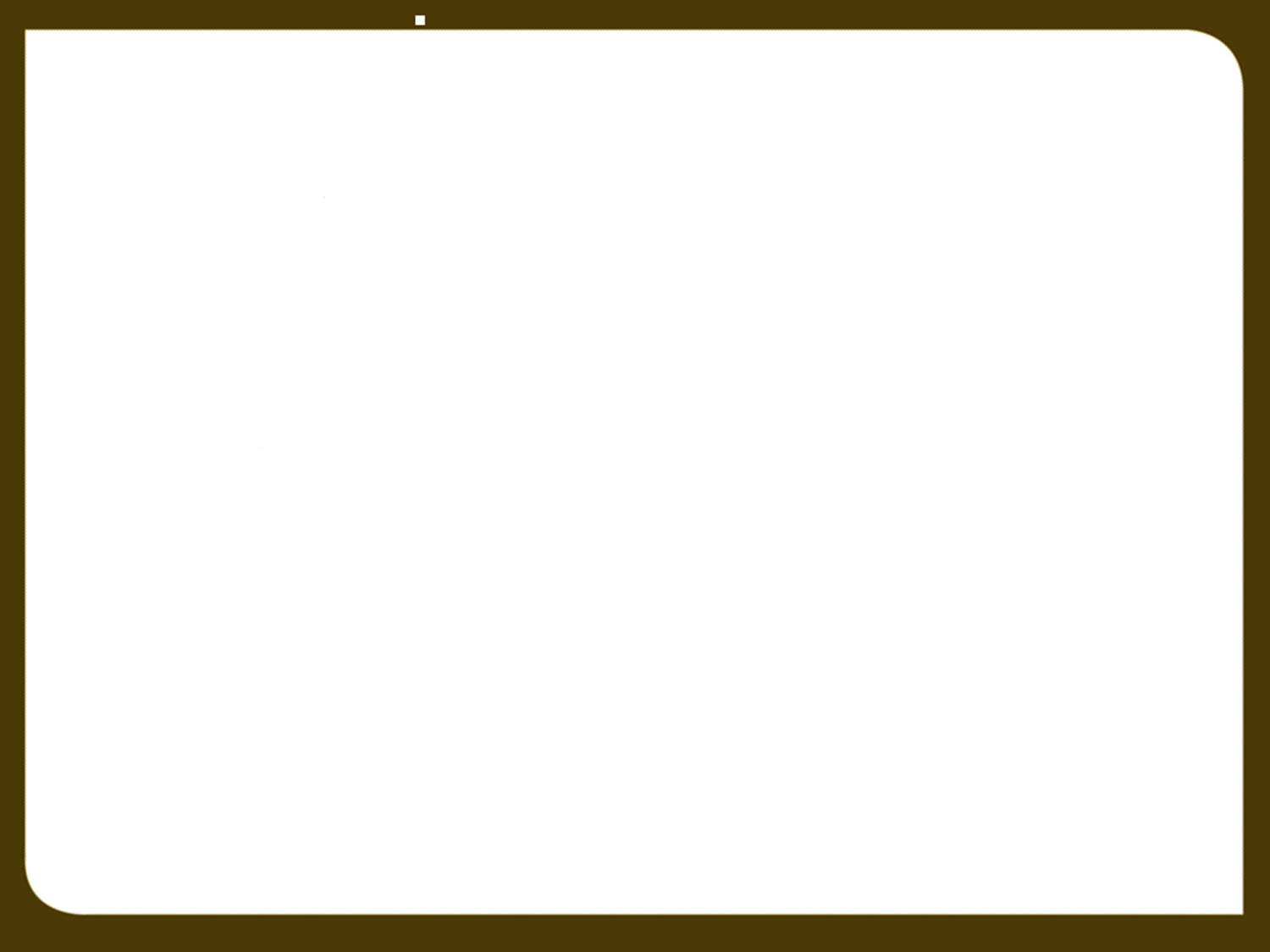 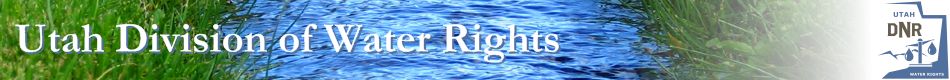 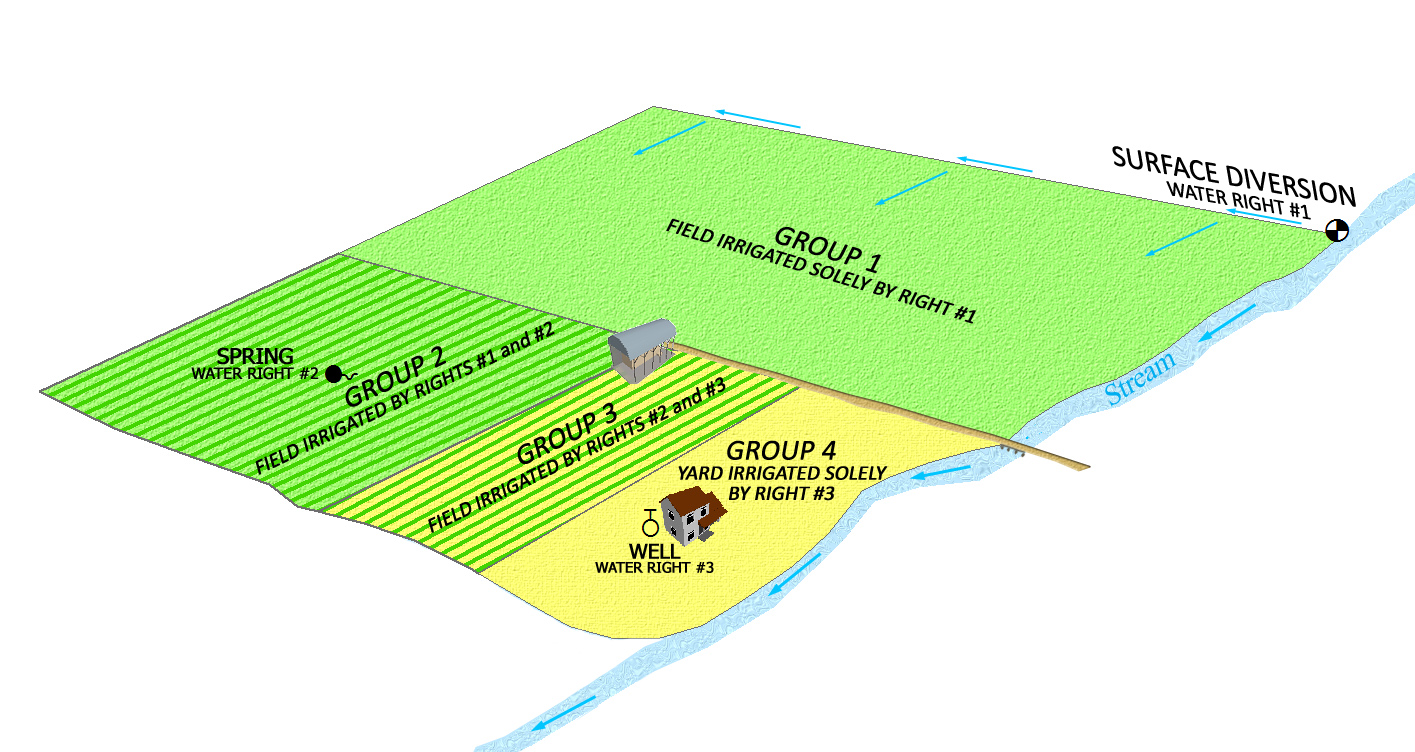 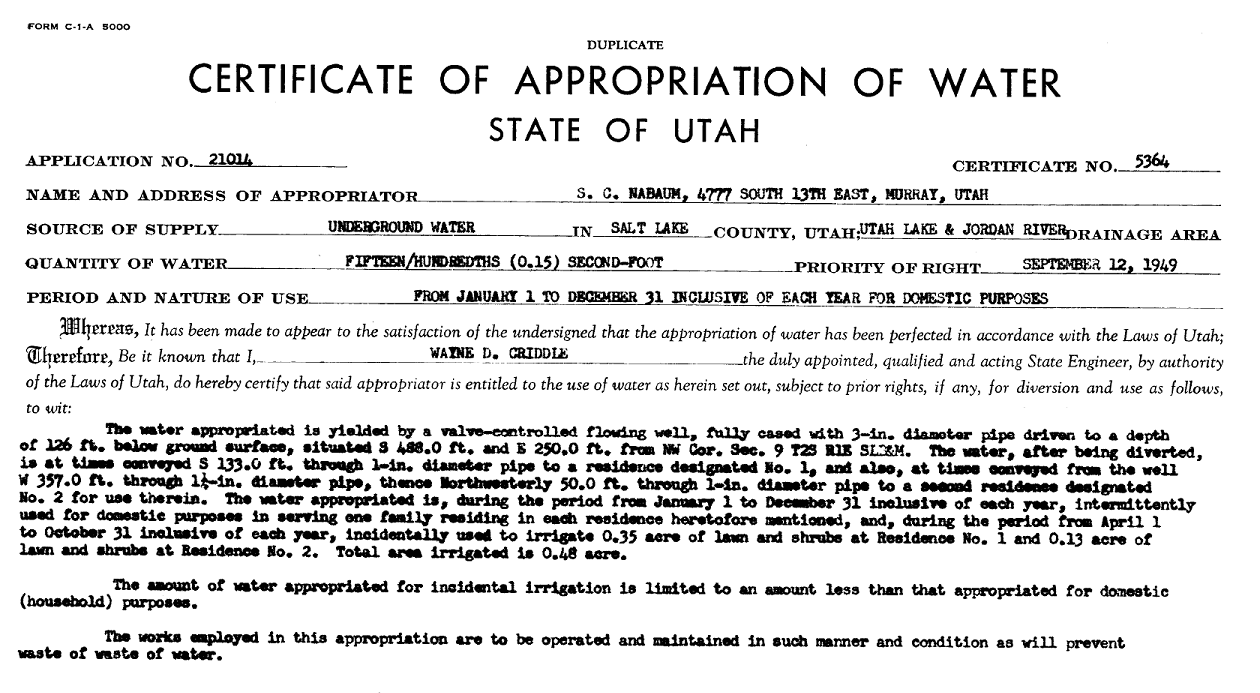 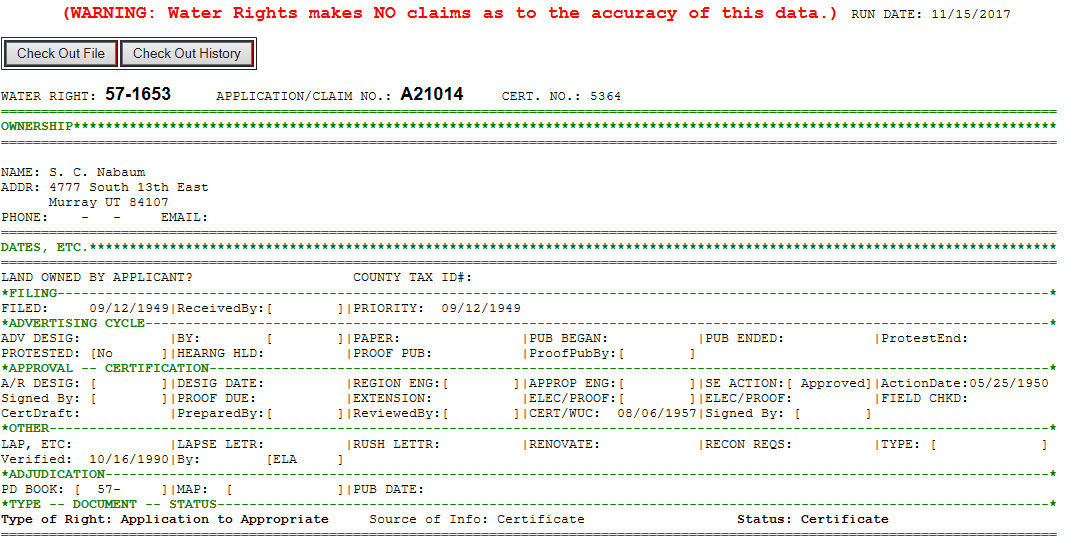 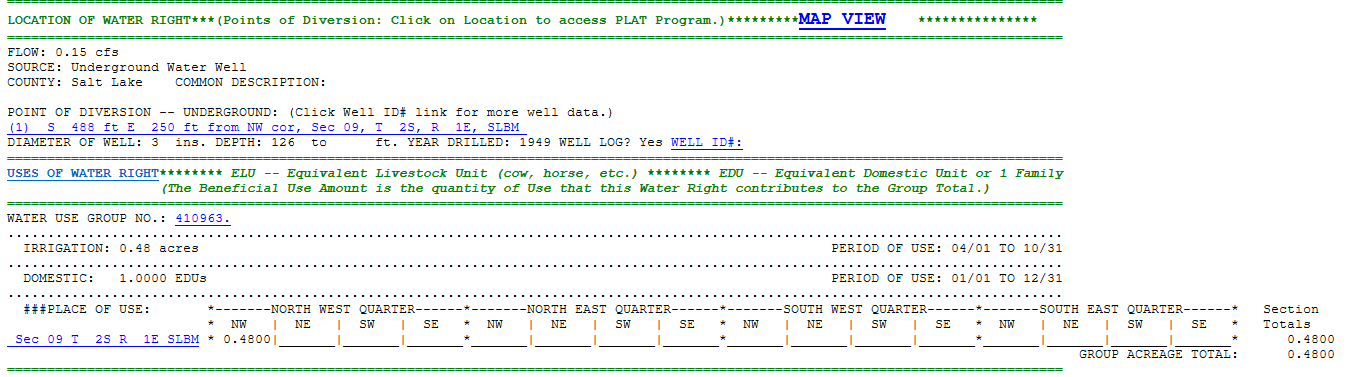 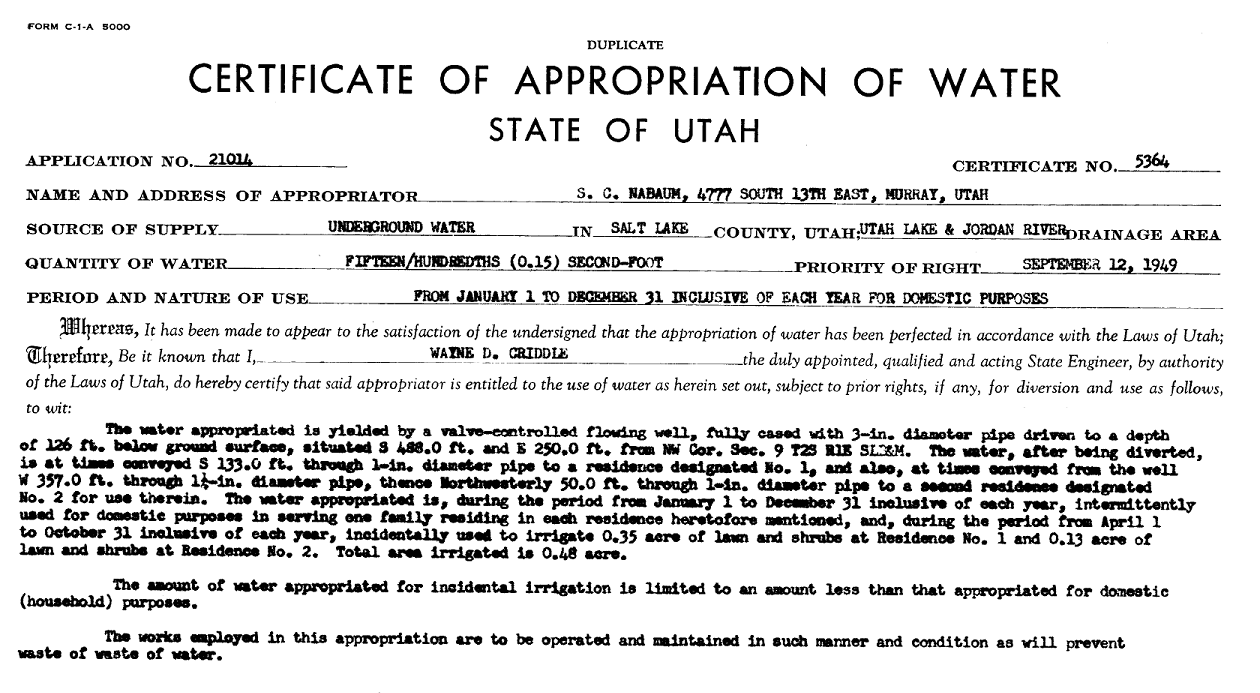 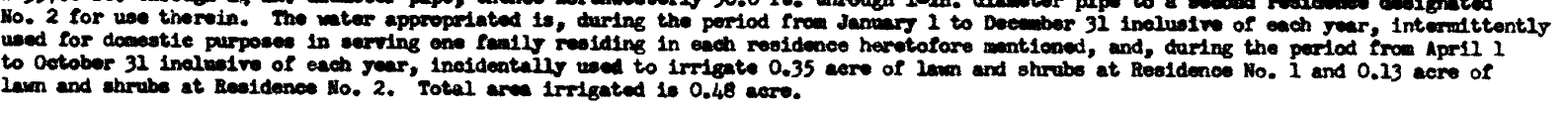 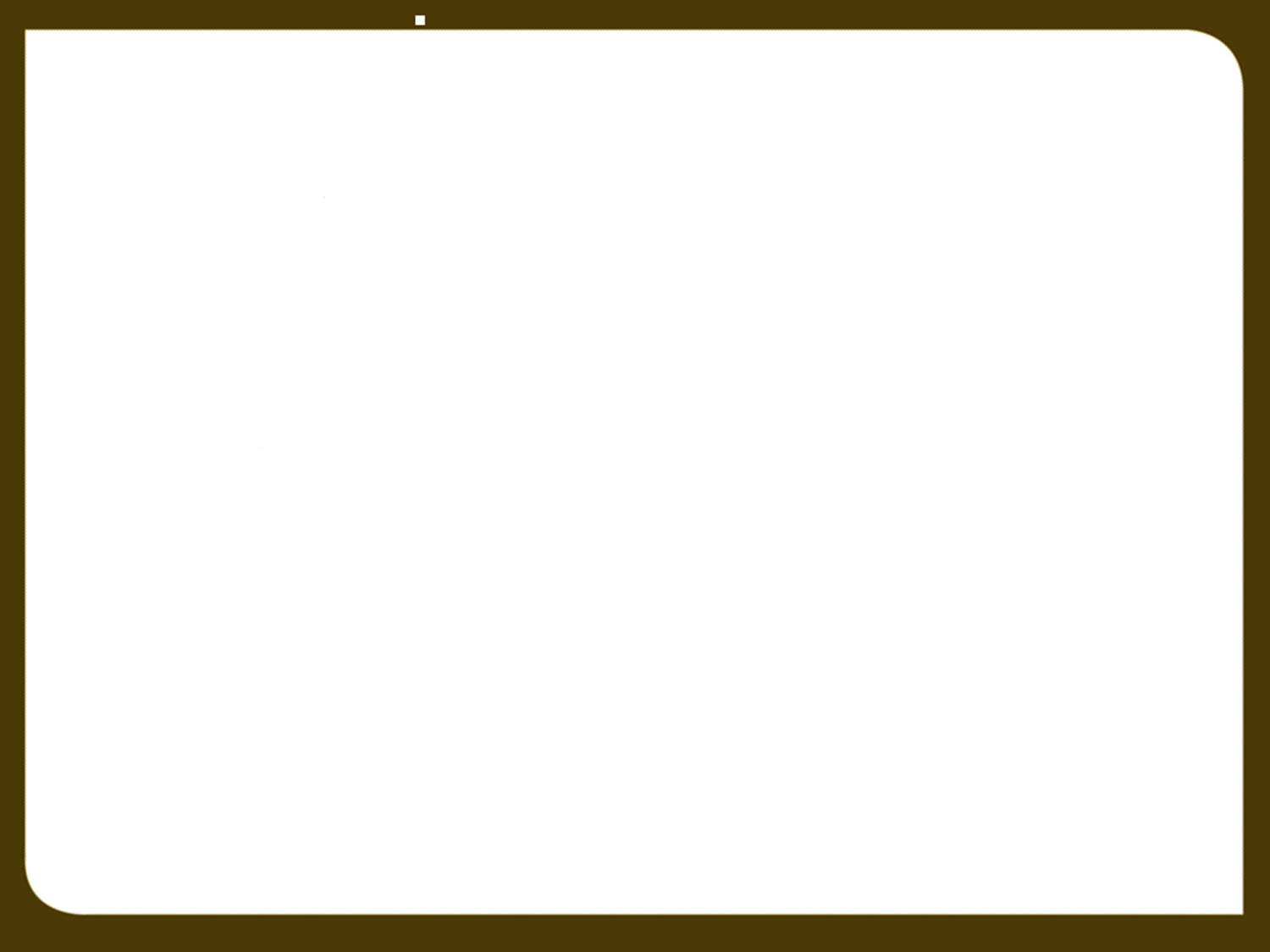 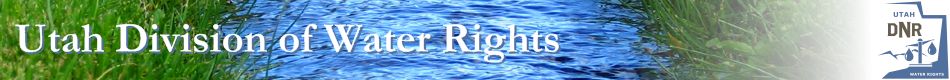 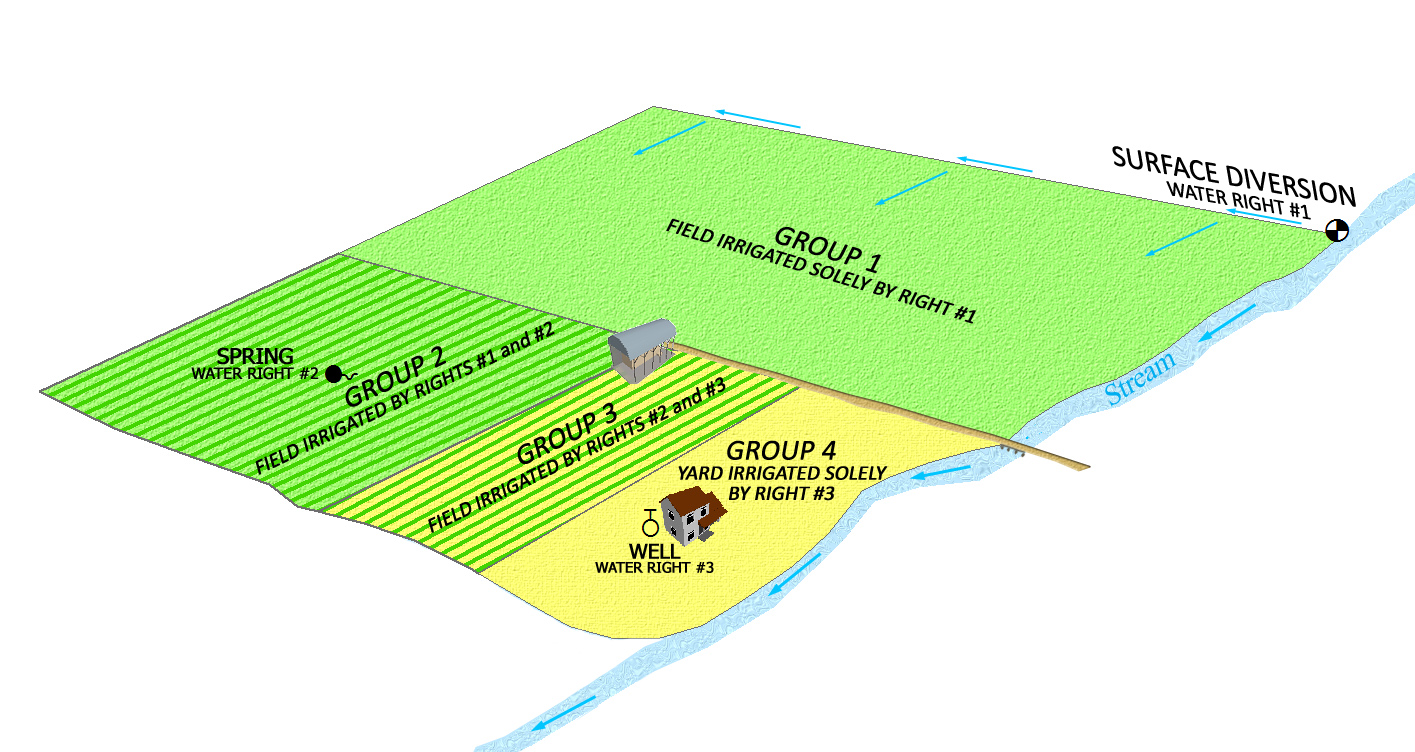 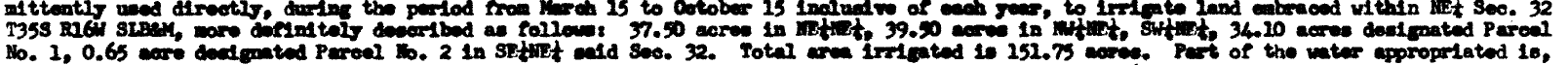 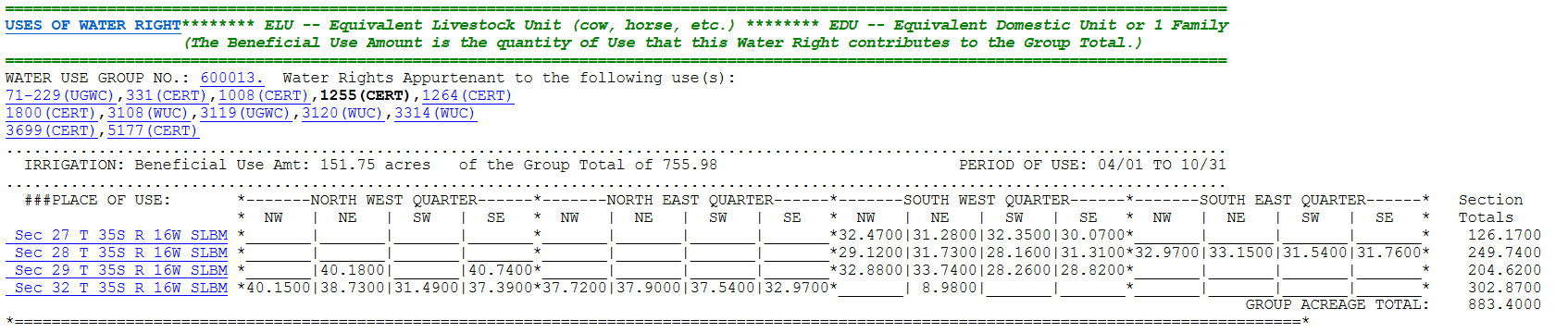 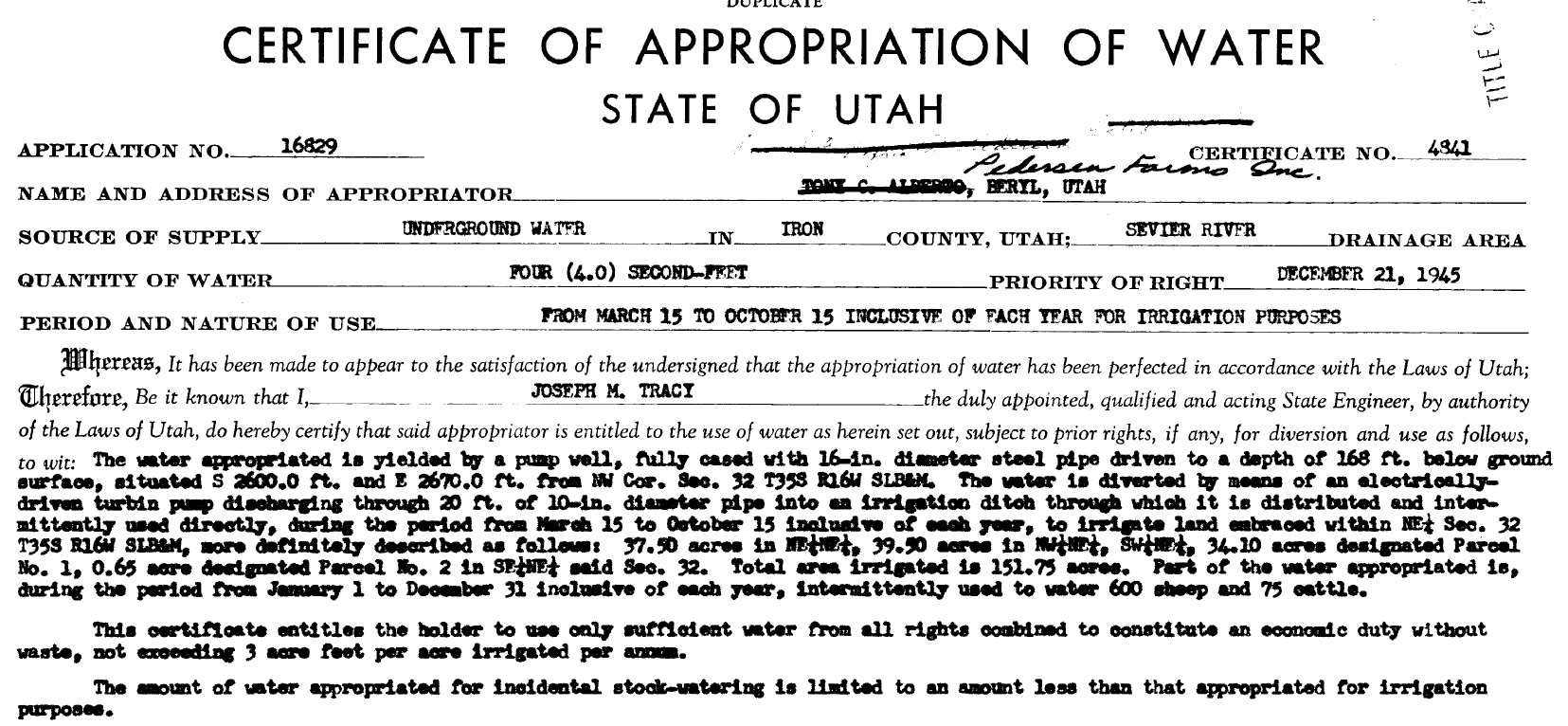 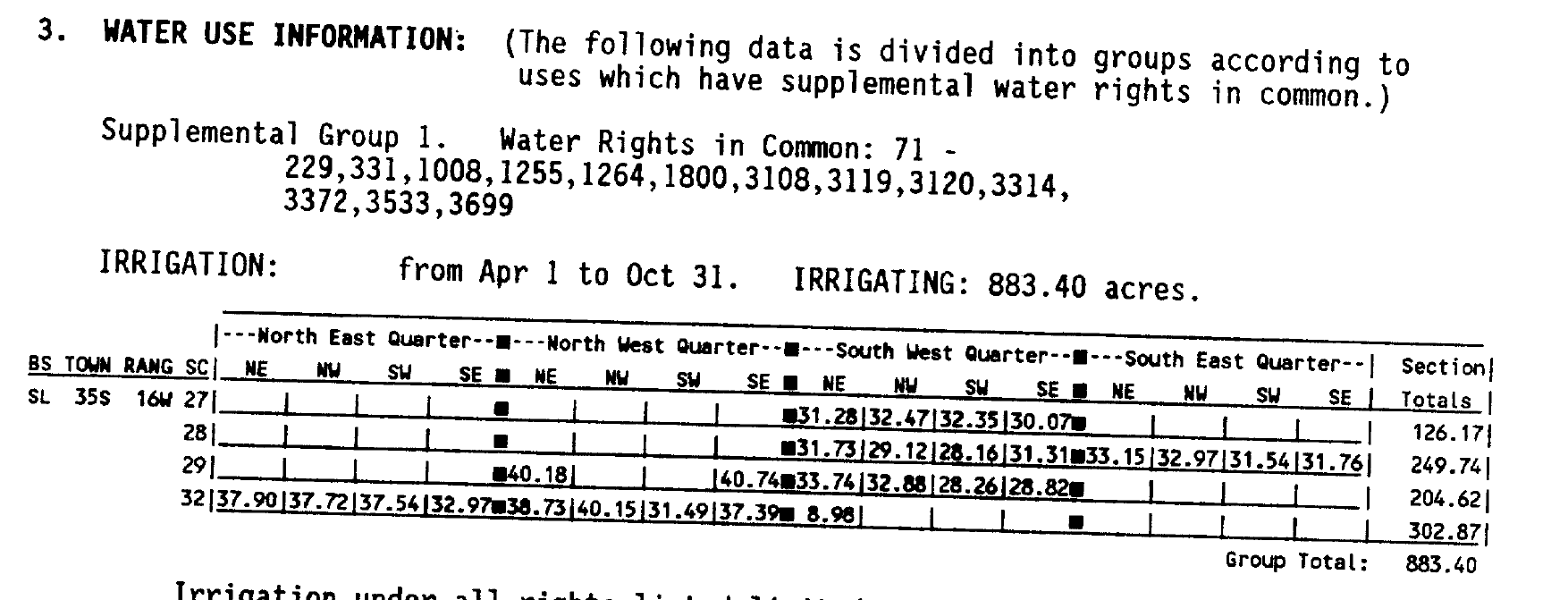 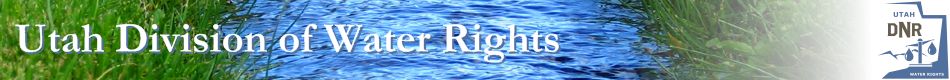 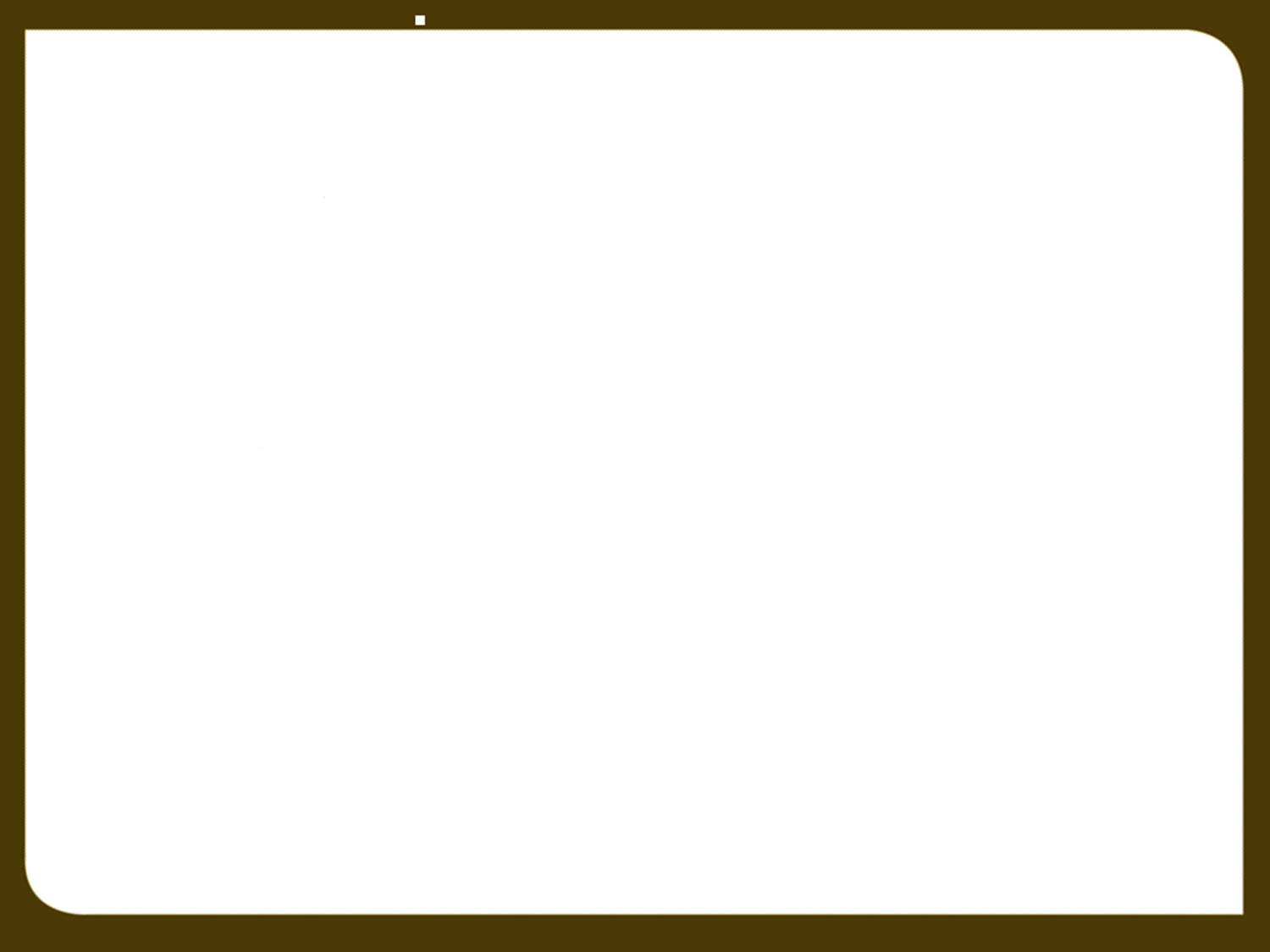 If the Beneficial Use Amounts are defined, a water right can be segregated for the purpose of filing a change application.
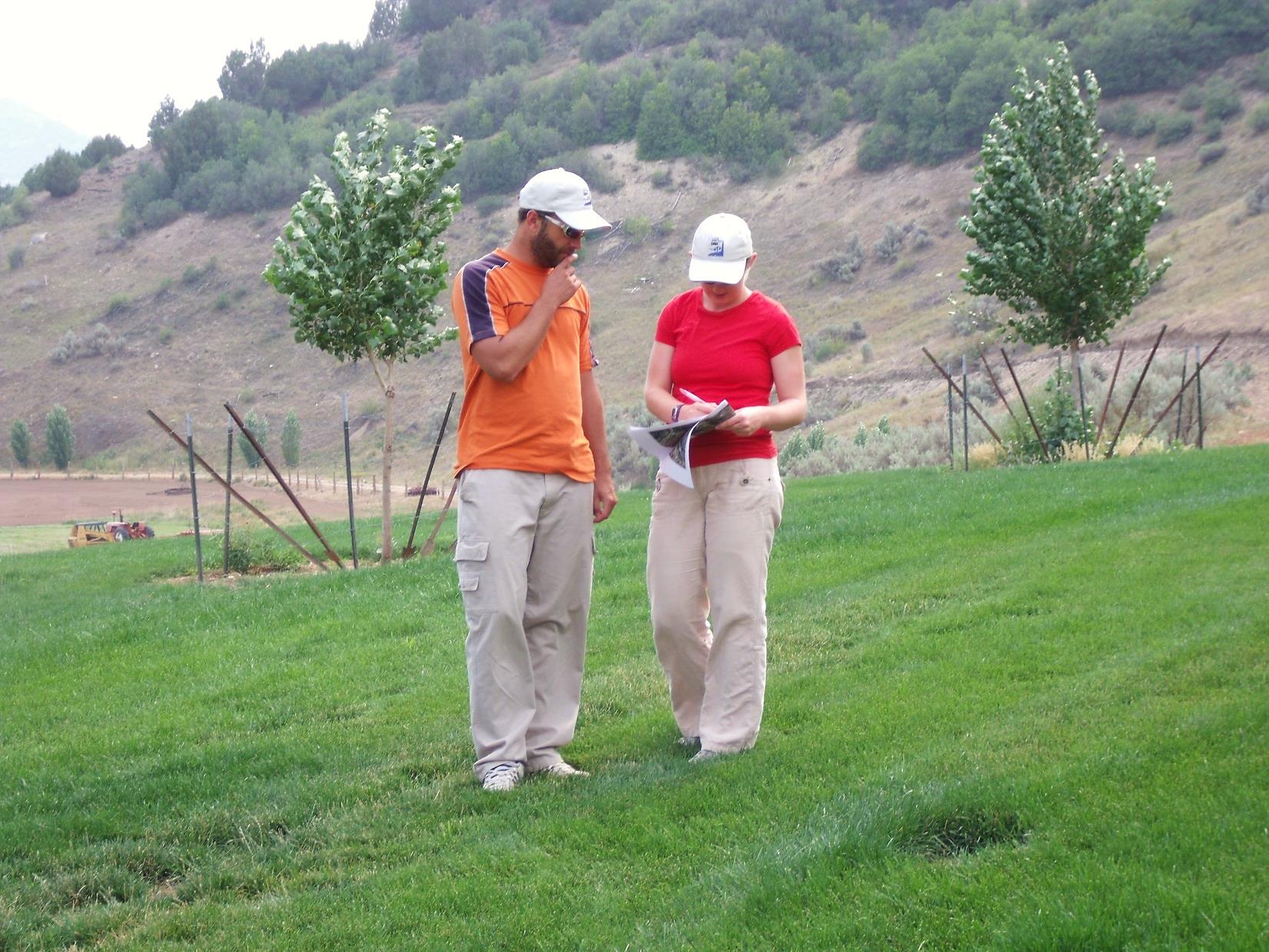 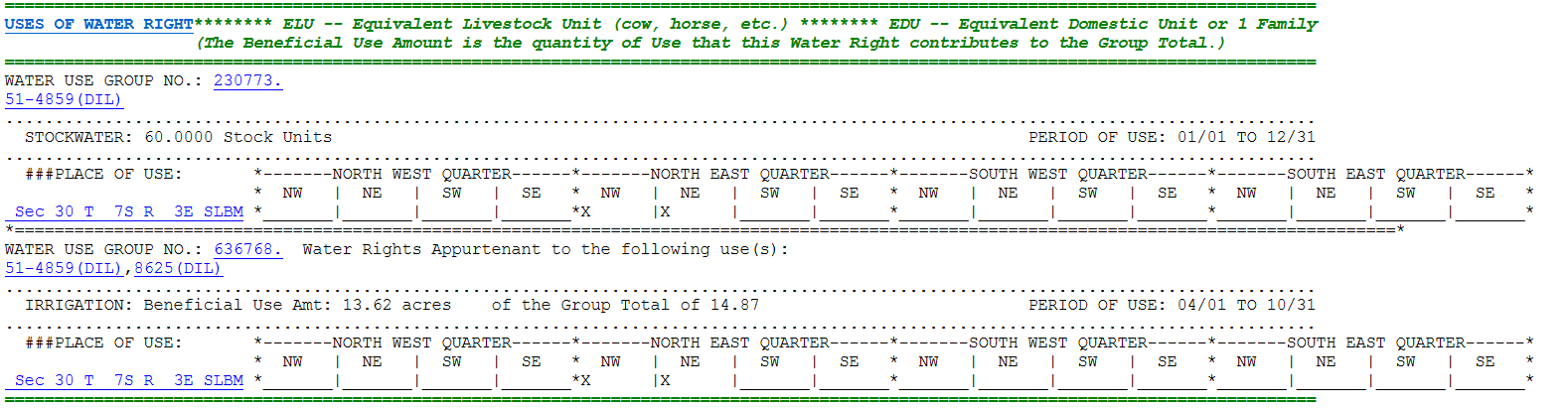 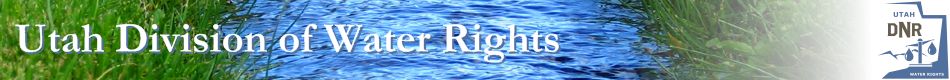 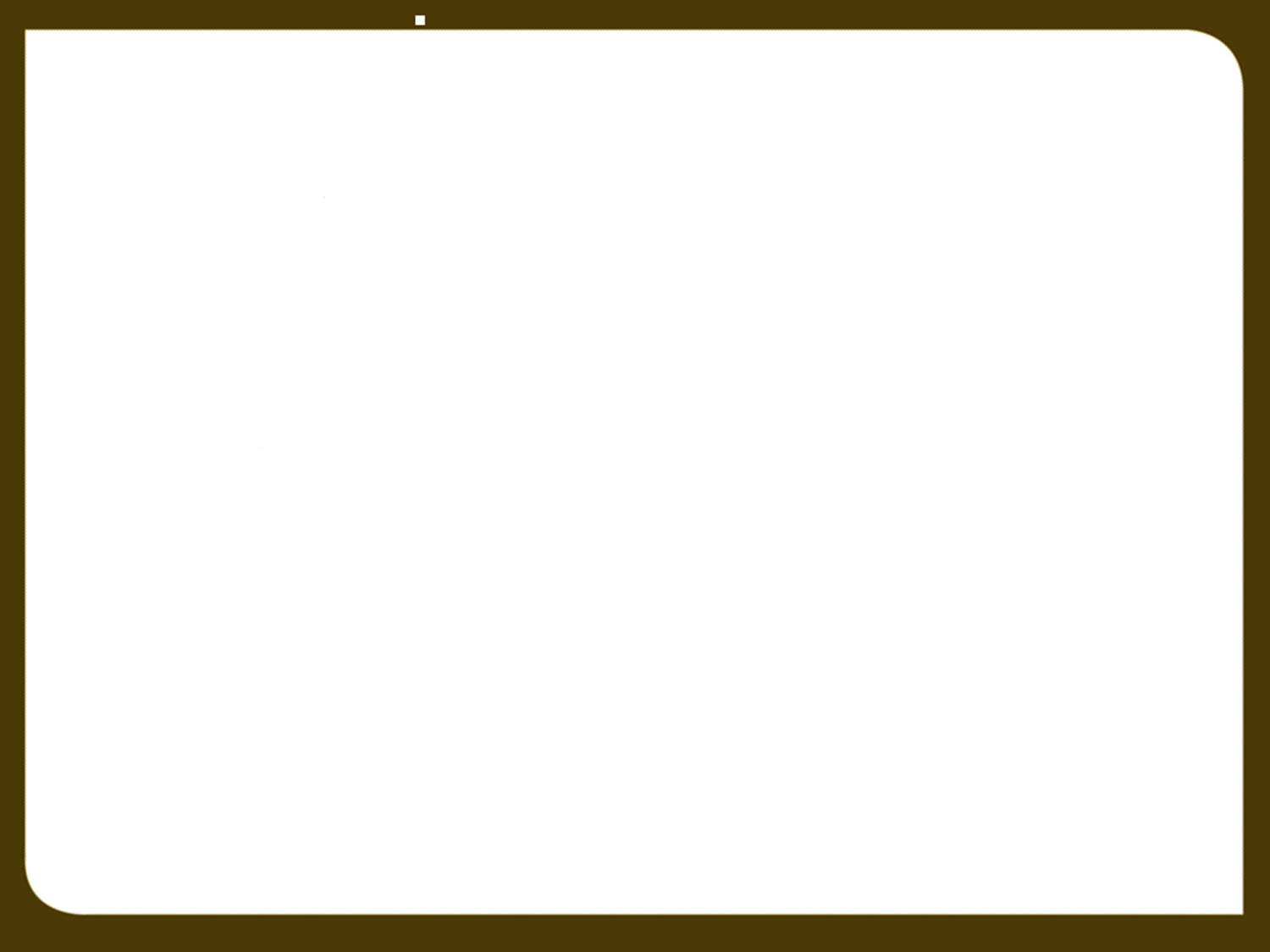 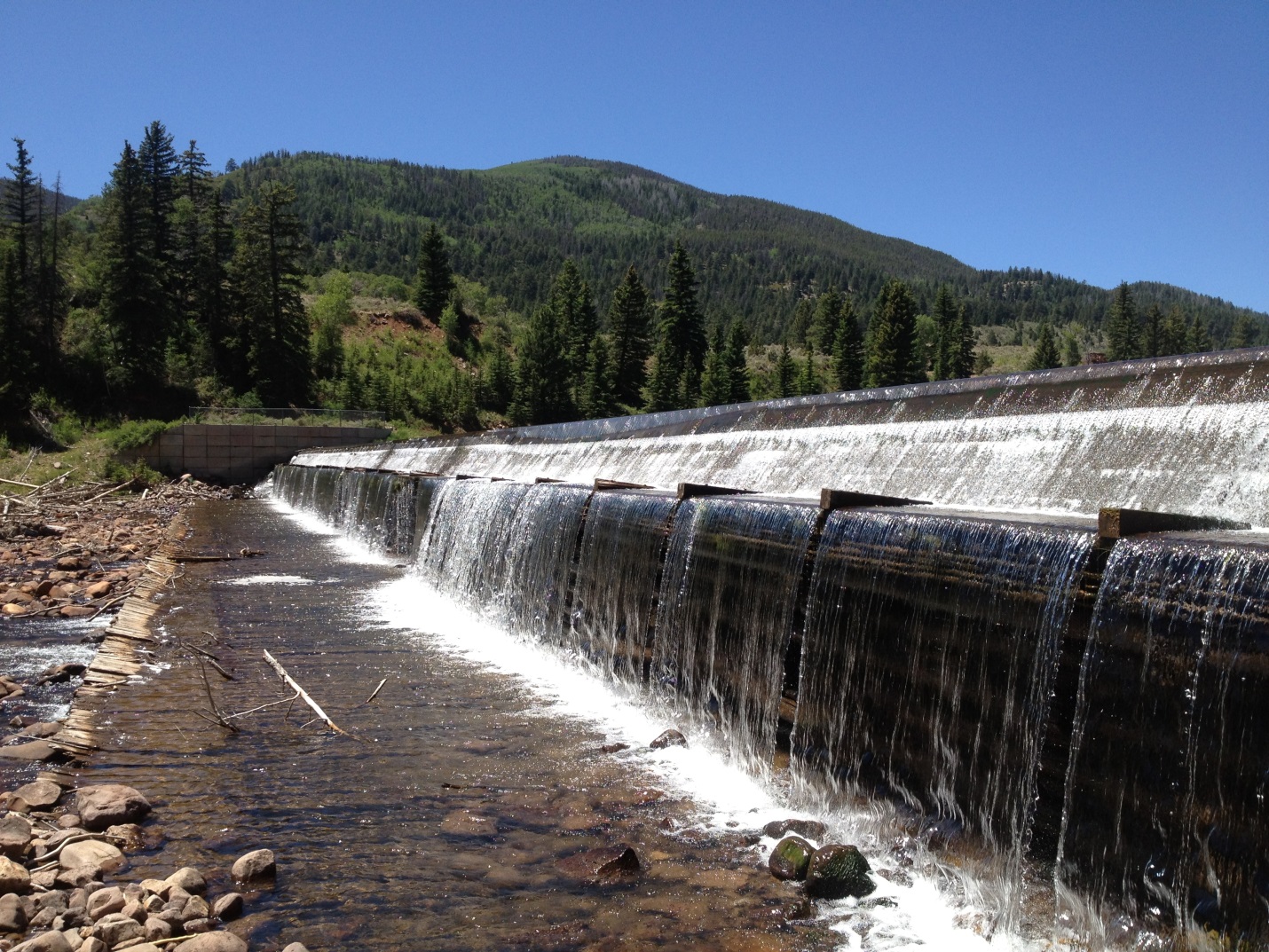 Supplemental to an irrigation company
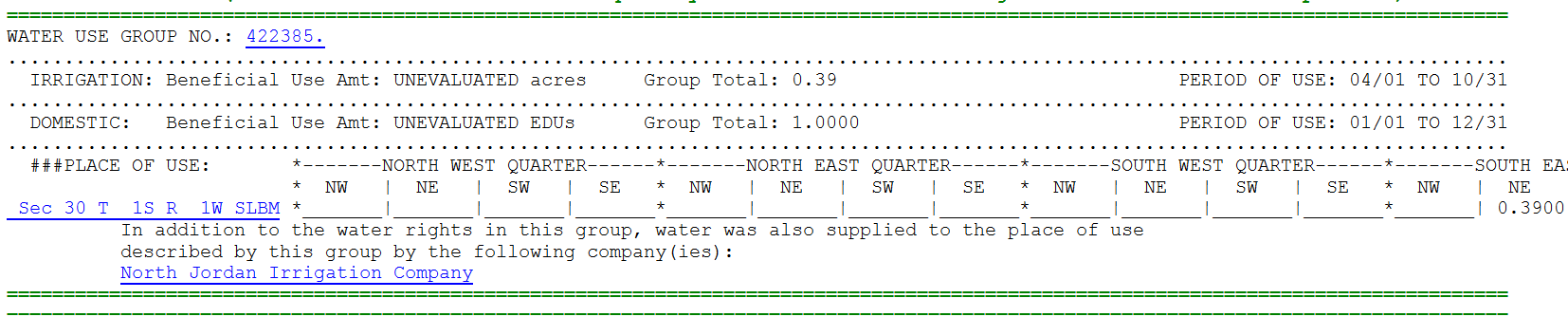 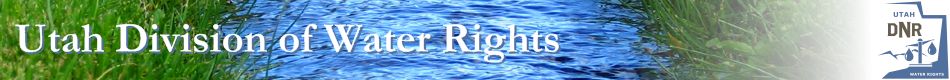 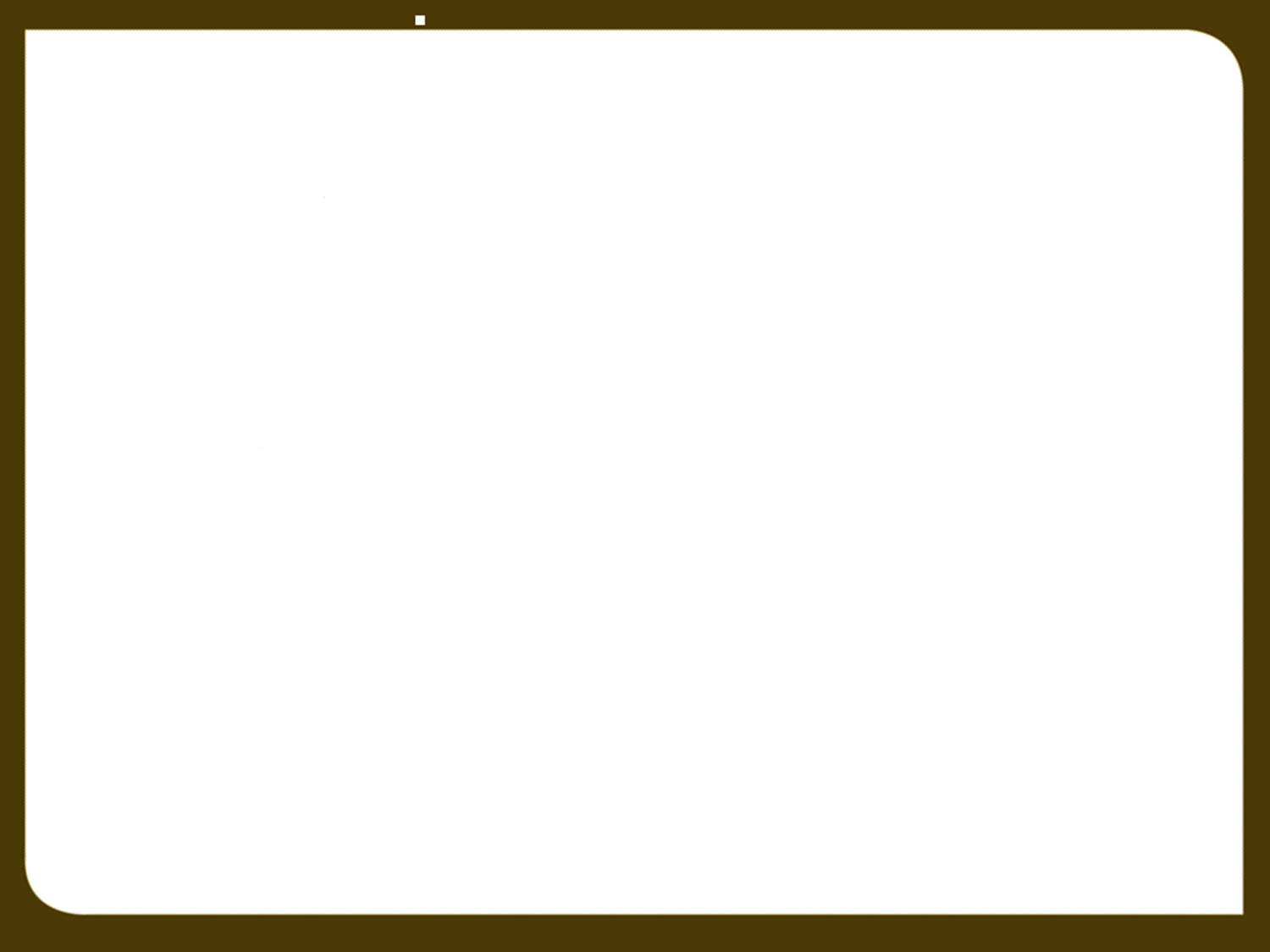 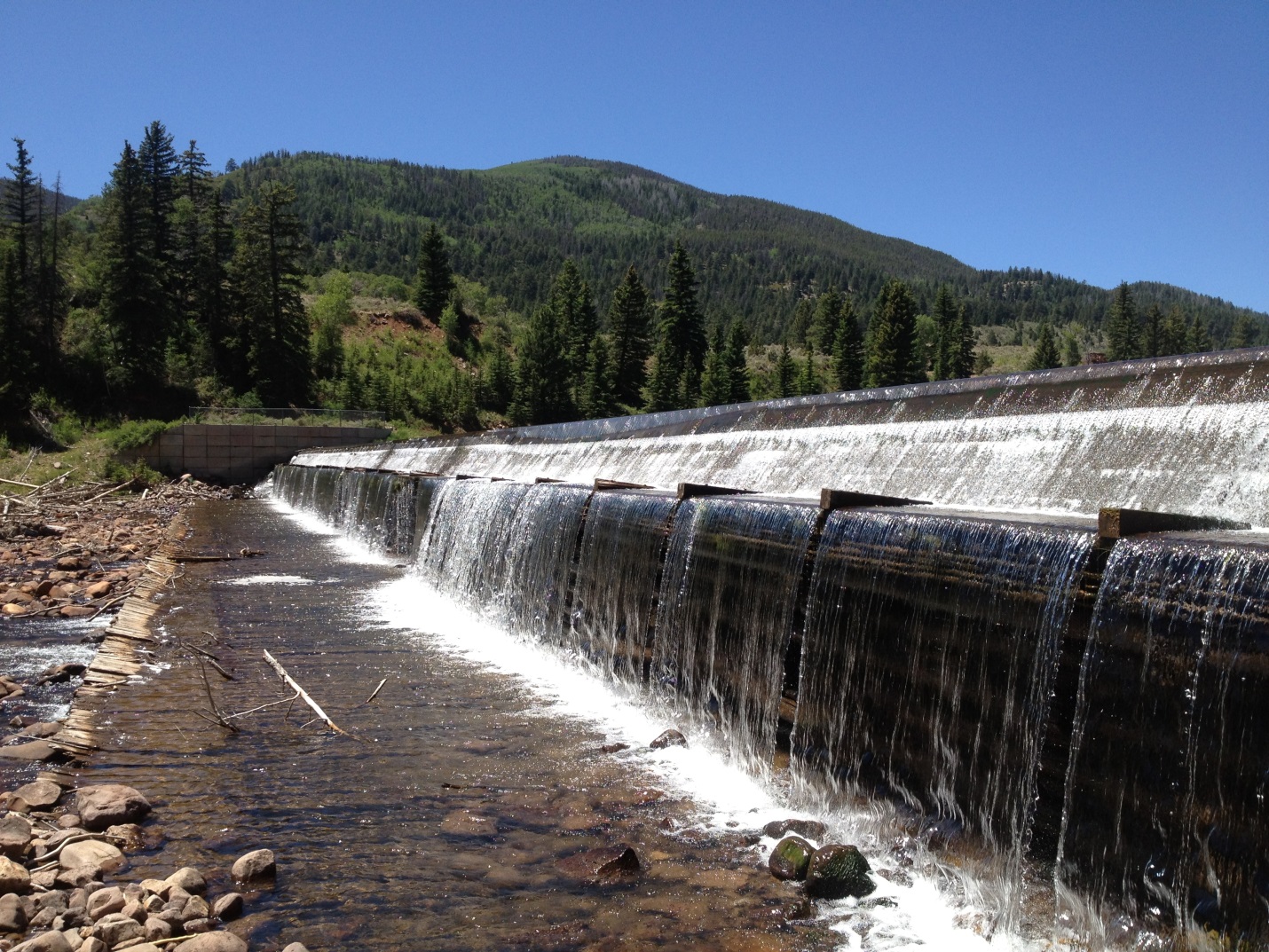 Share statement
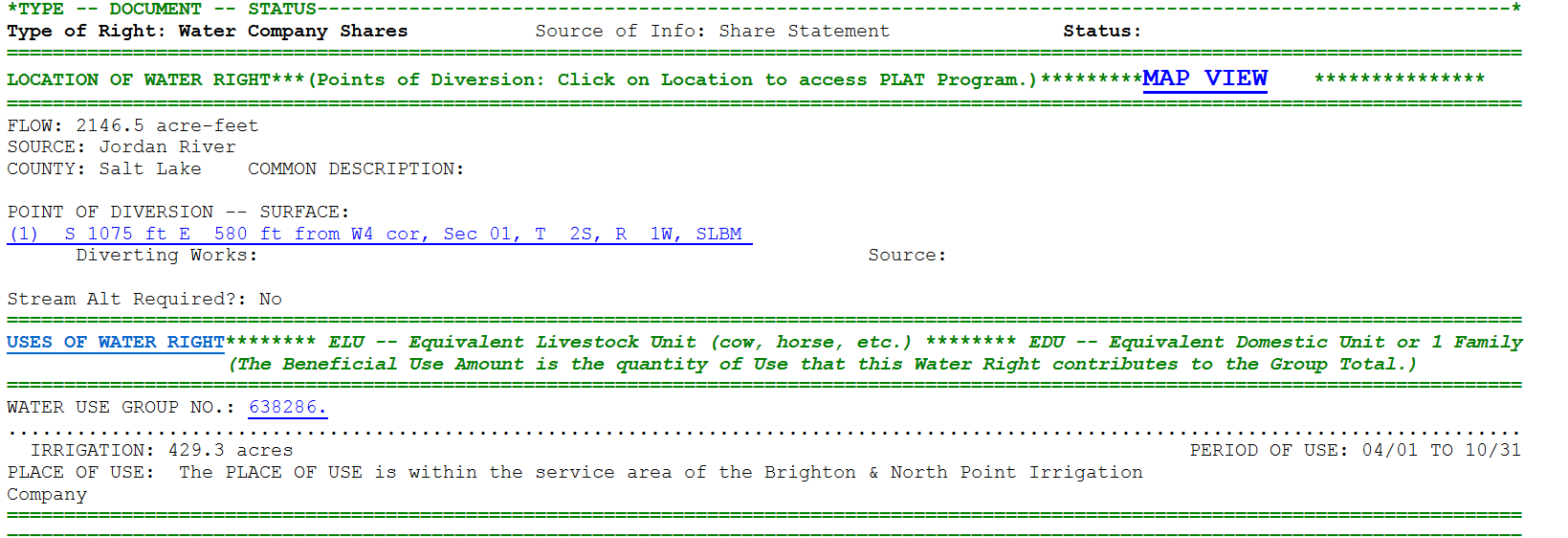 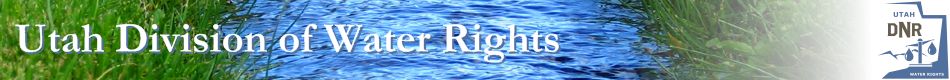 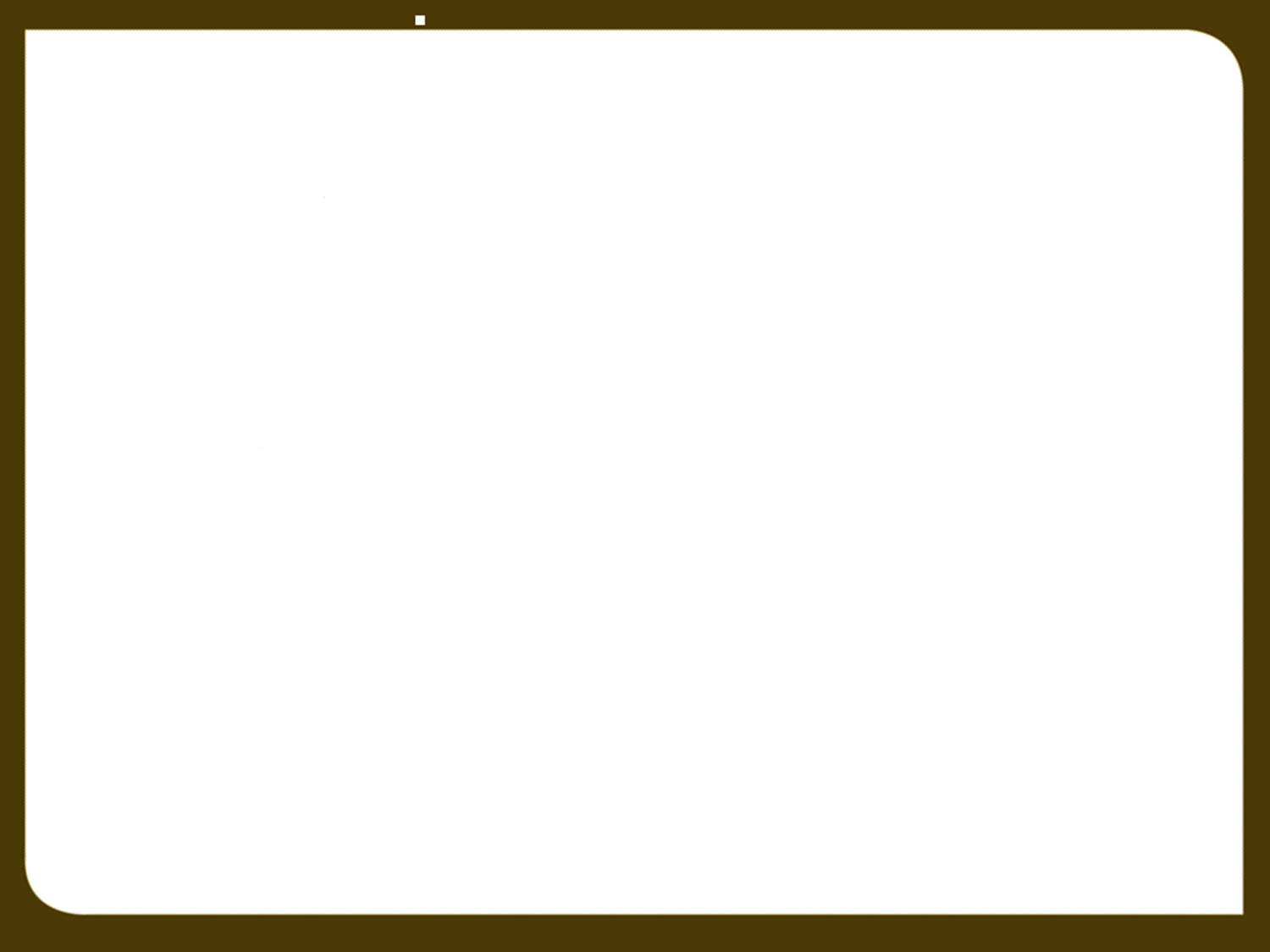 Important Items to Understand:

Research the record to ensure the documentation supports the database entry.

Groups are dynamic. They change over time.
Chronological order of occurrence. 
Application to Appropriate
Certificate of Beneficial Use
Published Proposed Determination Book
Addendum to the PD Book
Change Application
Certificate of Beneficial Use
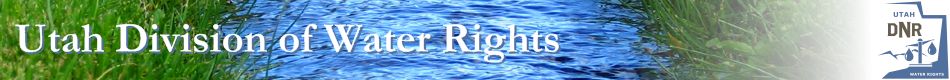 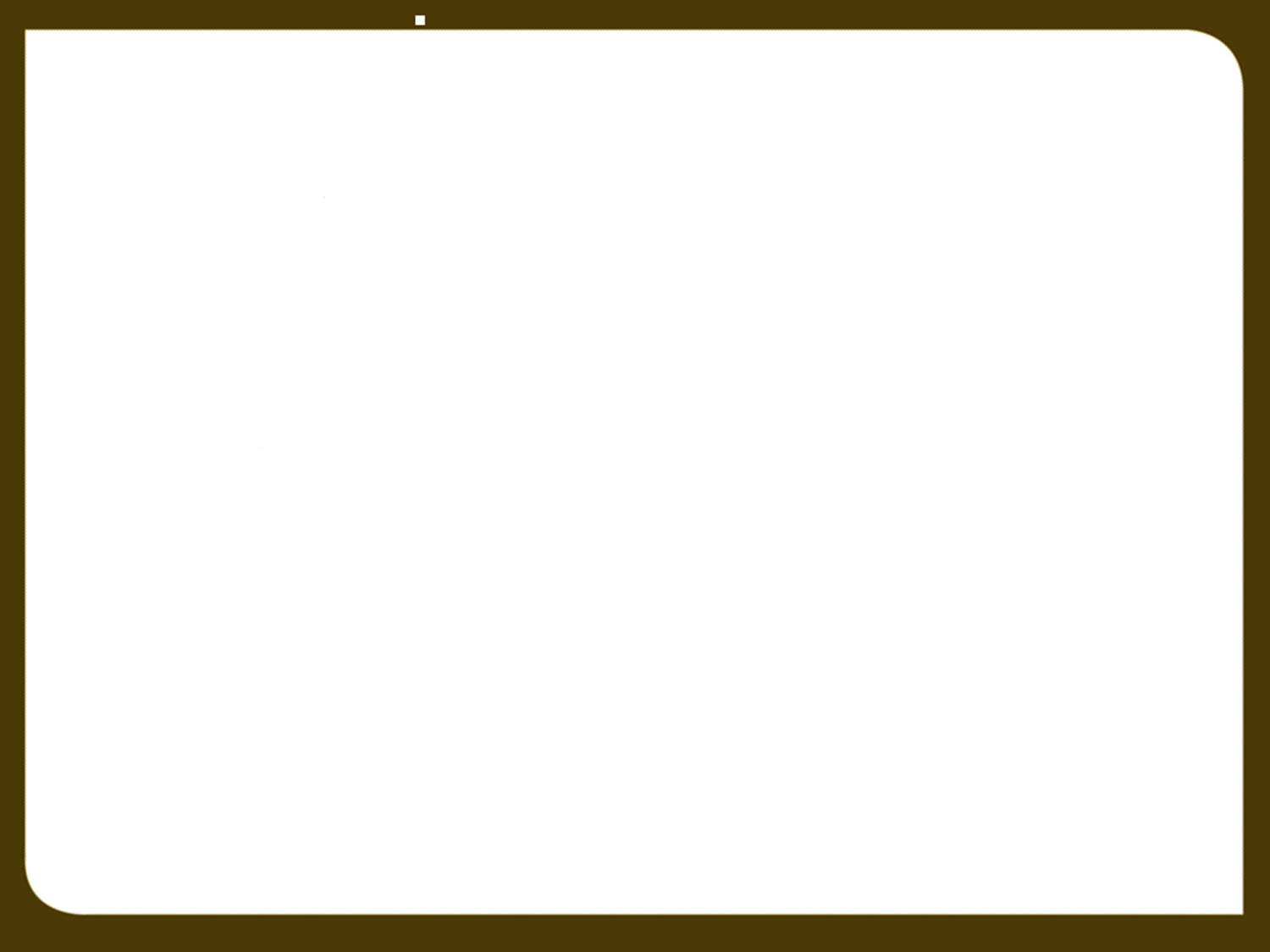 Terms to Remember

Water Use Group

Beneficial Use

Beneficial Use Amounts

Group Totals

Sole Supply
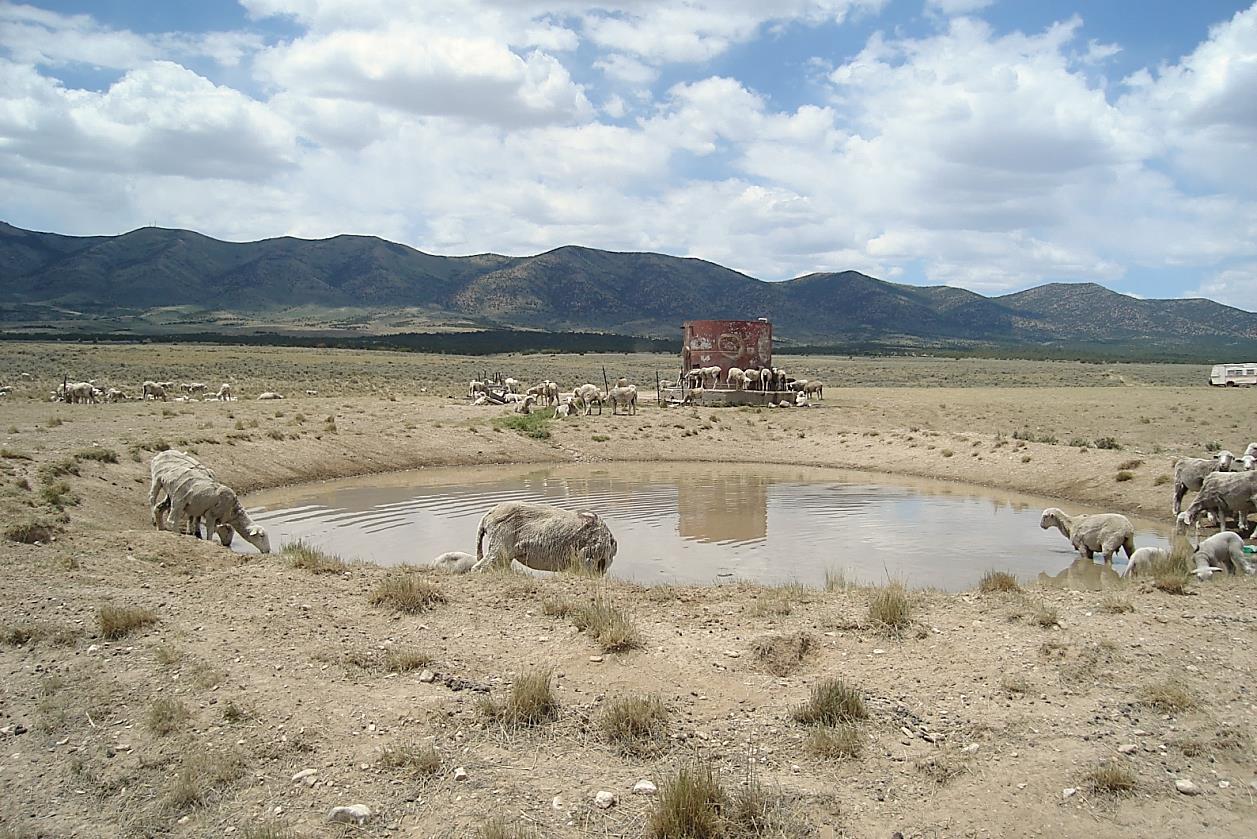 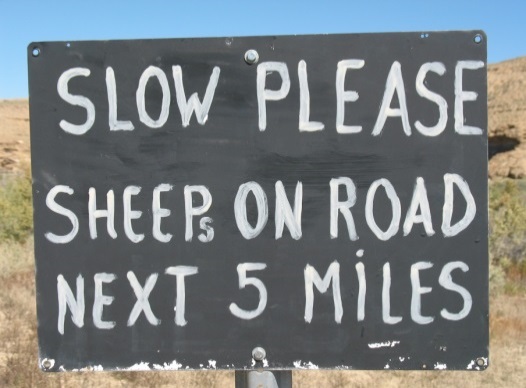 [Speaker Notes: Summary and questions.]
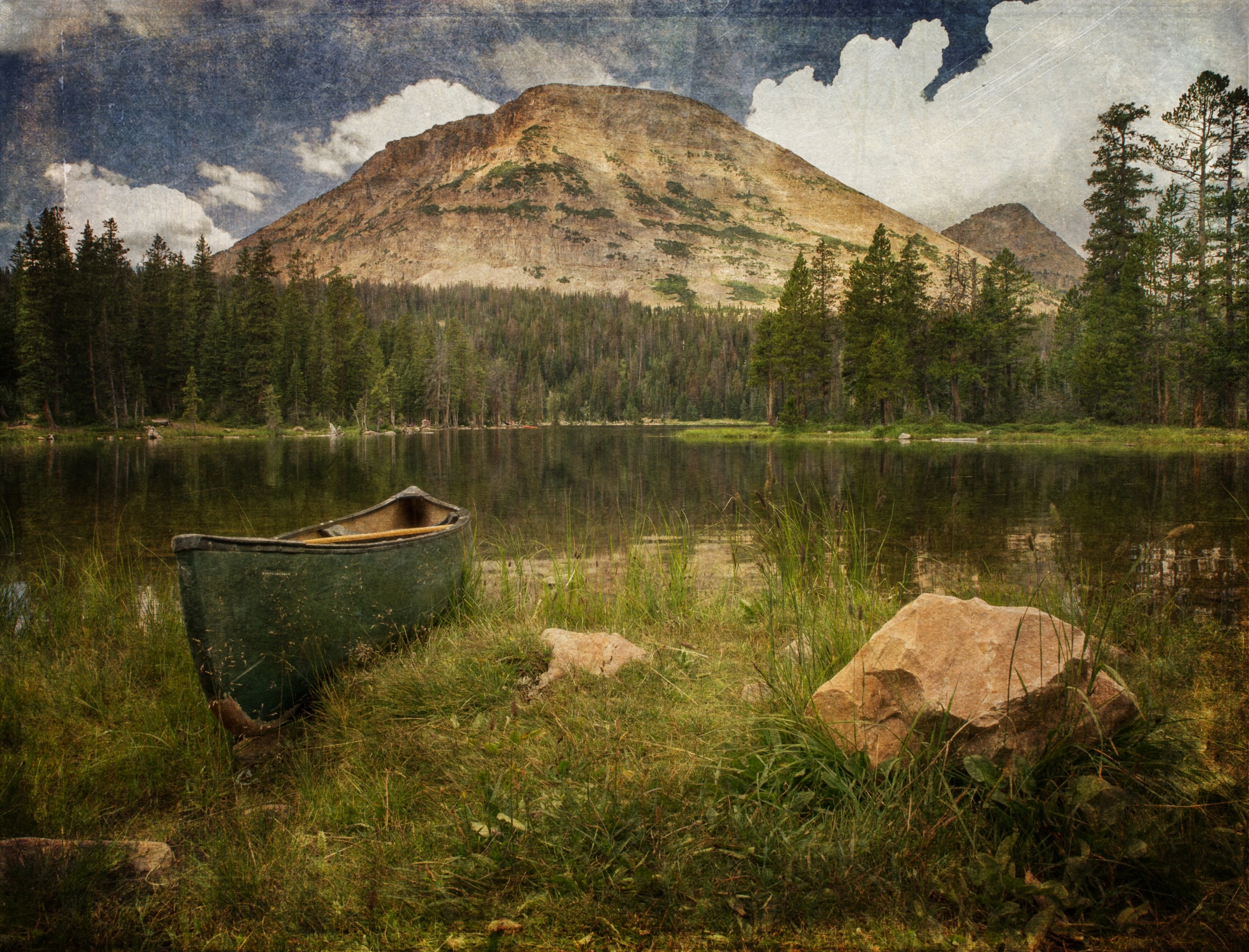 Questions?